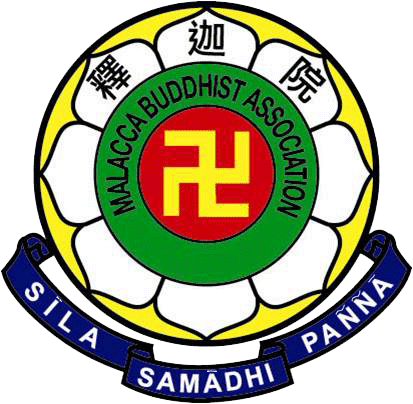 PERSATUAN BUDDHIS MELAKA 
(MALACCA BUDDHIST ASSOCIATION)
(SECK KIA EENH)
1920 - 2016
MEMBERSHIP!

MORE THAN 3000!

WHO ARE THE REGULARS?

WHERE ARE THE MAJORITY?
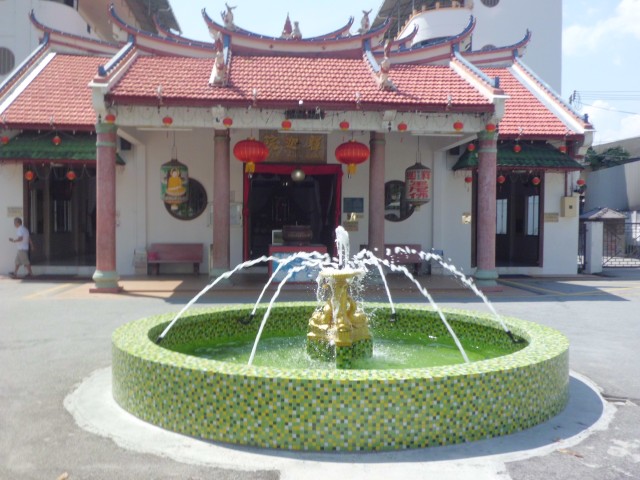 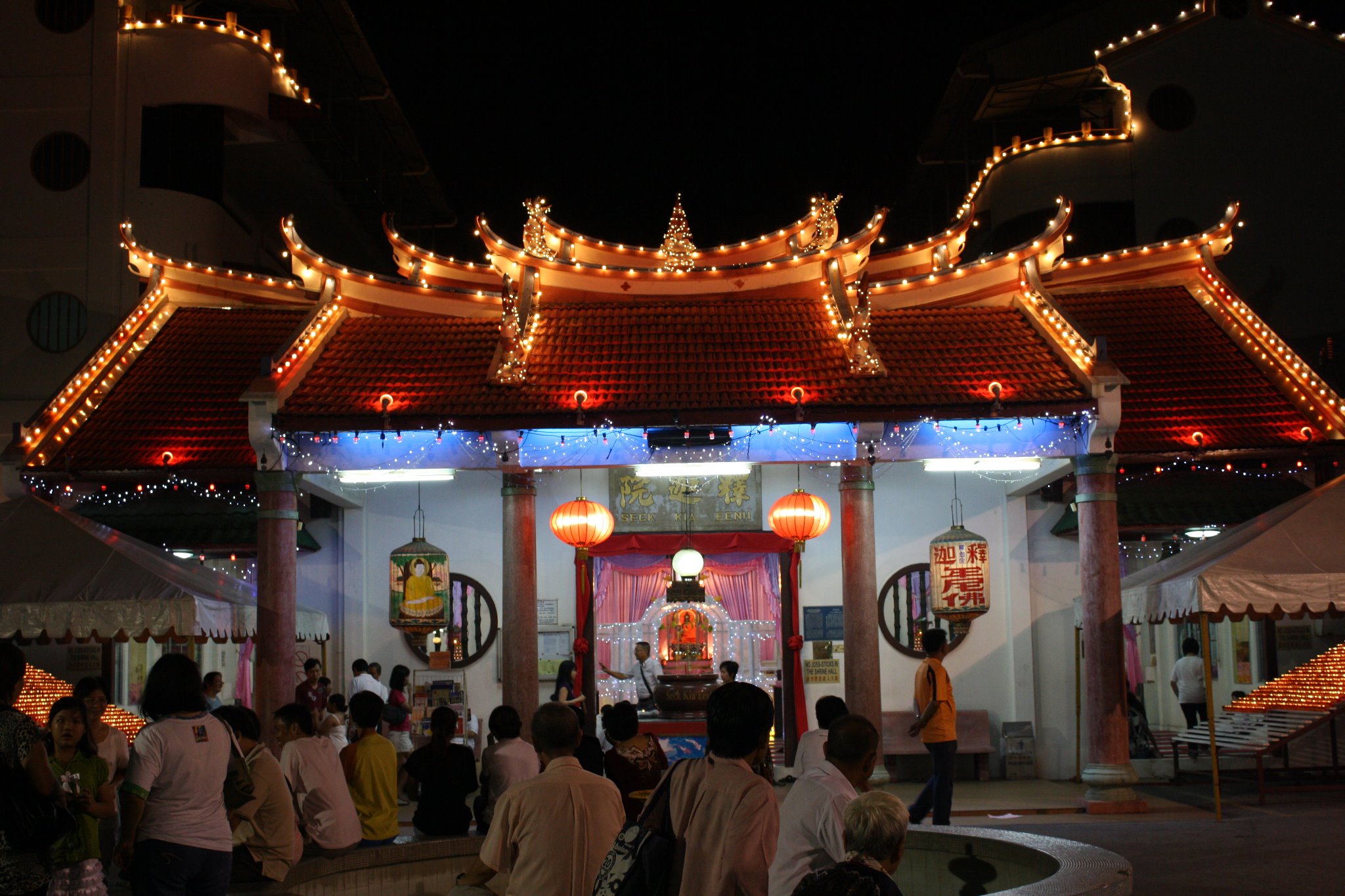 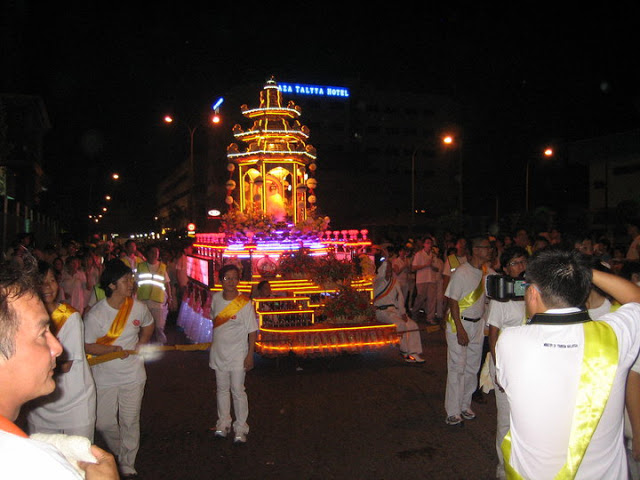 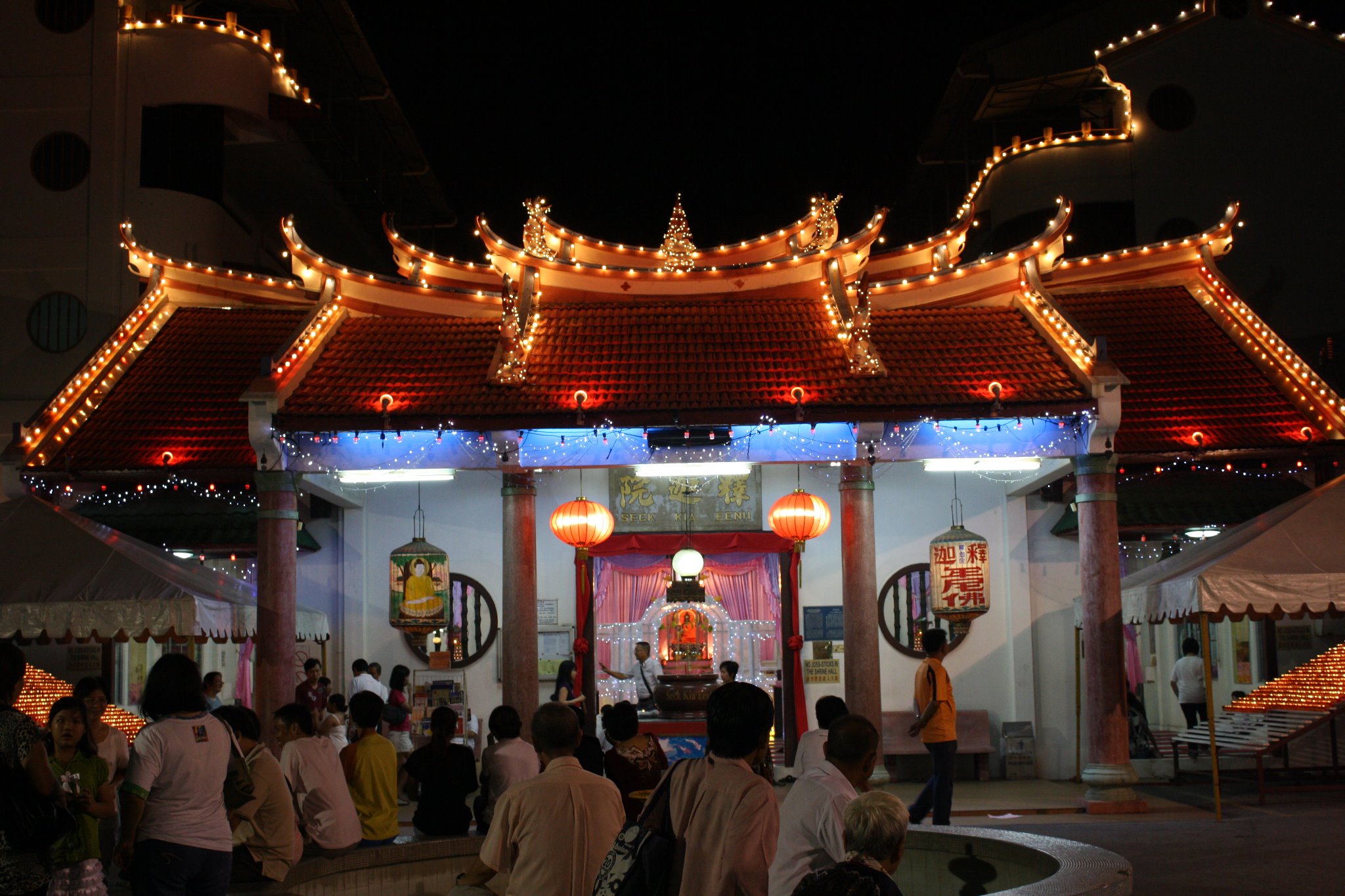 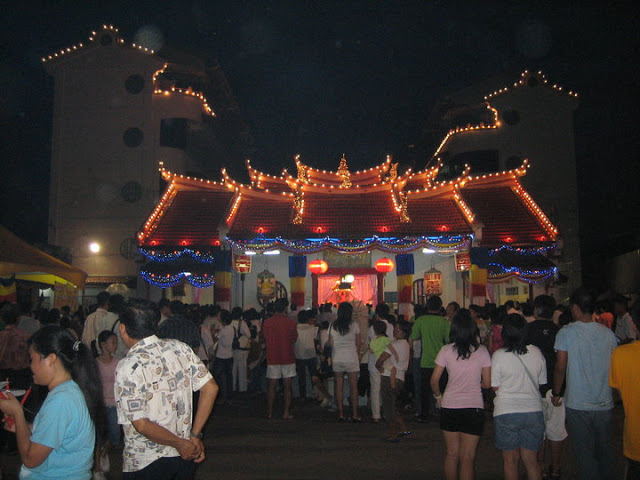 SKE SUVARNAMITRA
SKE SUVARNAMITRA
SKE 


SUVARNAMITRA
SKE SUVARNAMITRA
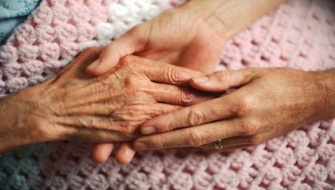 OR
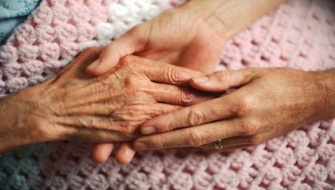 SKE SUVARNAMITRA CIRCLE
OR
OR
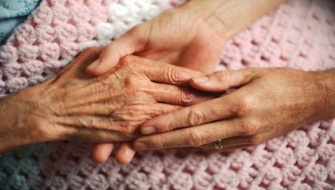 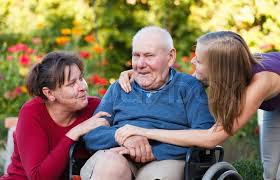 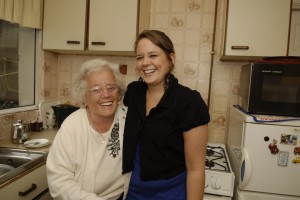 SKE SUVARNAMITRA
Loneliness
In the Kitchen
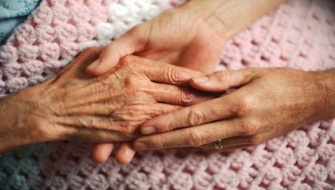 The sick and in hospital
Transport Support
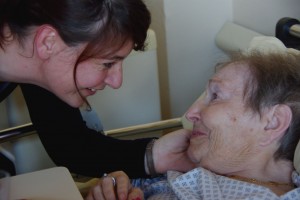 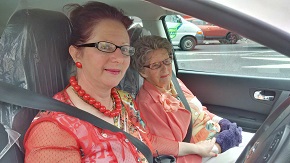 THE CATALYST

 comprises the core members as coordinators
 two members from the catalyst to coordinate one cluster
 each cluster can have certain number of volunteers
 if cluster is too big, can form sub-clusters

CLUSTERS

 for a start, nine clusters are indentified
 identify at least five elders in the each cluster
 recruit volunteers to help out
BUKIT KATIL
AYER KEROH
BUKIT BERUANG
DUYONG
BATU BERENDAM
CATALYST
UJONG PASIR
CHENG
KLEBANG
BANDAR HILIR
THE CATALYST

A whatsapp group has been created. So far, the group remains strong but certainly more volunteers are required.

These are some of the people who are in the group:

Bro. Tay Giap Beng			10.  Sis. Koot Siew Man
Bro. Alfred				11.  Sis. Sophia
Bro. Eddie Teo				12.  Sis. Metta Ham
Bro. James Lee				13.  Sis. Lilli Lee
Bro. Lim Boon Chee			14.  Sis. Jasmine Kerk
Bro. Loh Chun Chong			15.  Sis. Annie Khoo
Bro. Micheal Seow			16.  Sis. Ang Siew Kien
Bro. Mike Lee				17.  Sis. Kate Neo 
Bro. Tan Ching Hua

We need MORE volunteers!!! 
If each cluster has FIVE volunteers, we will have already at least 45 volunteers (nine clusters). If each cluster can identify FIVE elders, we will have 45 happy elders!
For a start

Help SKE to mobilize the members by looking into the data base those staying in the respective cluster.
Identify and recruit volunteers.
Identify suvarnamitras in the cluster.
Draw up plan and look into logistic  to keep the cluster dynamic and sustainable

Activities

Monthly home visits, cheering up and fellowship
Provide transport to attend temple activities, especially on Sundays
Conduct religious activities like simple and short walking and sitting meditation
Provide transport to doctors and the grocers 
Regular contact through whatapps, internet and the handphone
Visit the sick at home or the hospital
Main Hospitals in Melaka
BUKIT KATIL
AYER KEROH
Pantai Hospital, Ayer Keroh
BUKIT BERUANG
General Hospital, Pringgit
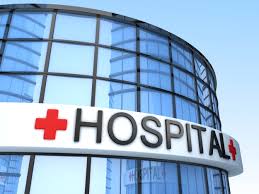 BATU BERENDAM
Putra Hospital, Pengkalan Rama
CHENG
UJONG PASIR
DUYONG
Hospital Makhota, Melaka Raya
BANDAR HILIR
Oriental Hospital, Klebang
KLEBANG
I wonder Auntie so and so wants a lift to the temple!
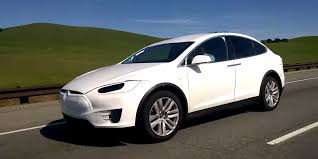 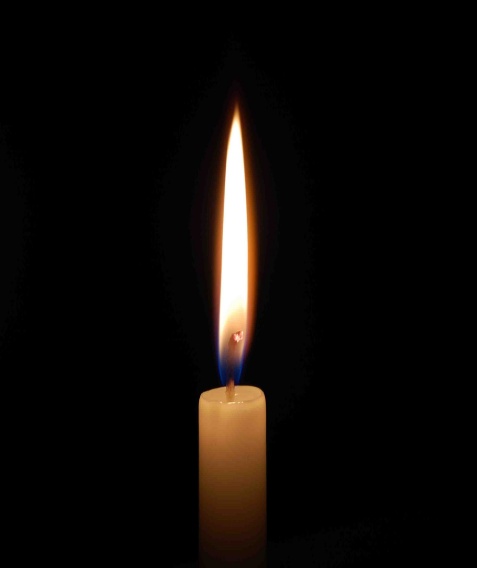 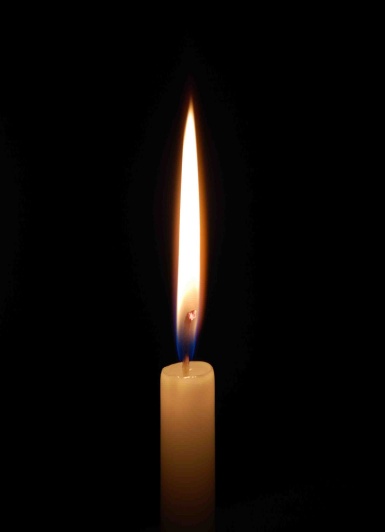 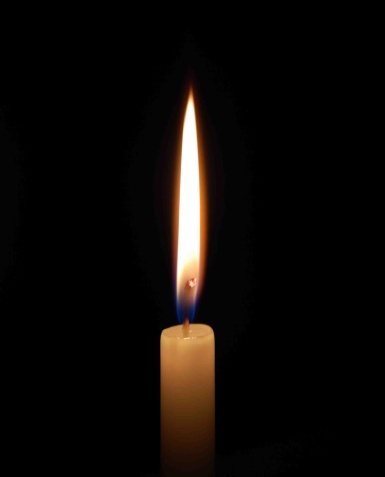 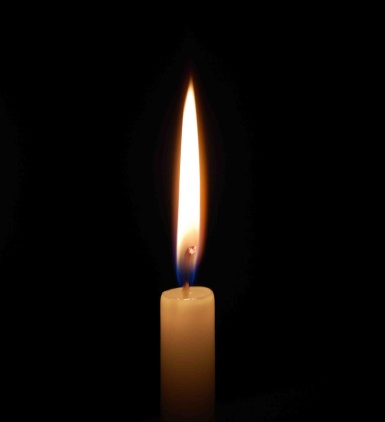 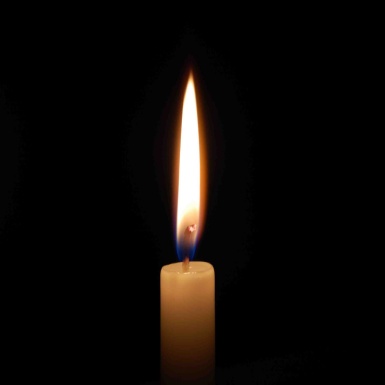 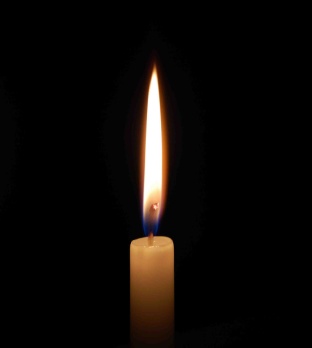